ORDINAL NUMBERS /MONTHS/Autor: Mgr. Ivana Tesařová
Materiál vznikl v rámci projektu Škola pro život
č.proj. CZ.1.07/1.4.00/21.2165
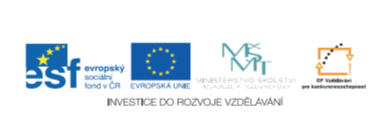 Spoj ve správném pořadí:
second
third
first
fourth
sixth
fifth
eighth
seventh
ninth
tenth
twelfth
eleven
Hra: Rozpočítávaná v kruhu
-ST
Všimni si koncovek řadových číslovek:

FIRST
SECOND
THIRD
TWELFTH
TWENTY-FIRST
SIXTY-SEVENTH
NINETYTH
-ND
-RD
-TH
Zopakuj si měsíce v písni Months Chant  a přidej následující řetězovou aktivitu:


MONTHS CHANT

Say the months and clap your hands.
January, February, March, April,
May, June, July, August,
September, October, November, December.

Say the months and clap your hands.
January February, March, April,
May, June, July, August,
September, October, November, December.

Say the months as fast as you can!
January, February, March, April,
May, June, July, August,
September, October, November, December.
My birthday is on the 25thof March.         
When is your birthday? 
 / štafetu předáváme míčkem /



Další možnosti:
My name day is on the 4th of April.
When is your name day?
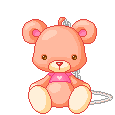 Procvičujeme data:

24. prosinec        ?               8. srpen
16. únor               ?               1. listopad
11. květen                             9. březen
22. leden                               21. září
3. červen                               10. říjen

Na závěr si můžeme základní či řadové číslovky zopakovat ve hře
                       BINGO!